短刻理解的
中国茶
わんくま同盟
恵比寿亭遺銘
中国茶の六(+一)大分類
緑茶
白茶
黄茶
青茶
紅茶
黒茶
花茶
無醗酵
微醗酵
弱後醗酵
半発酵
完全発酵
後醗酵
着香緑茶
緑茶
全生産量の六割以上
　　龍井
　　碧螺春
中国茶のほとんどは炒り茶。
日本茶のほとんどは蒸し茶。
日本茶よりもカラッとしてます。
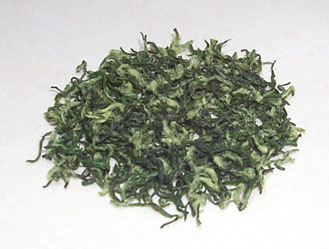 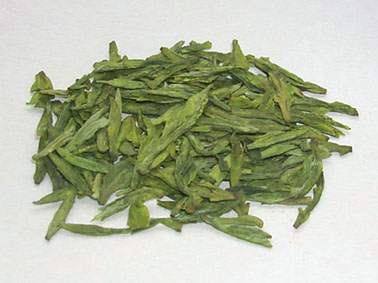 白茶
わずかに醗酵の後加熱
　　白毫銀針
　　白牡丹
火照りを抑える夏の茶淡ぁい紅茶みたいな
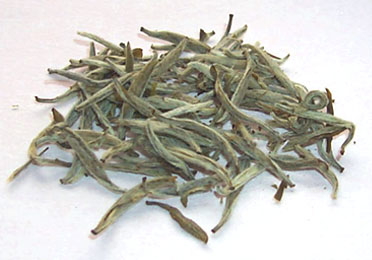 黄茶
ぶっちゃけ
「塩気のないお吸い物」
の味(本当)
菌によりわずかに醗酵
　　君山銀針
　　霍山黄芽
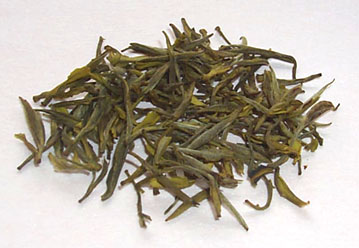 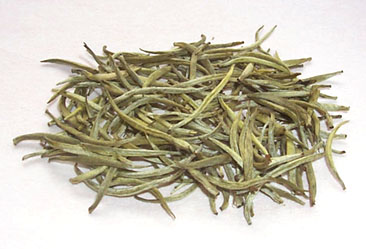 青茶
バリエーション豊富♪
いわゆる烏龍茶
発酵度合一割～七割
　　文山包種
　　鉄観音
　　水仙
　　凍頂
　　東方美人
かなり緑茶
ほとんど紅茶
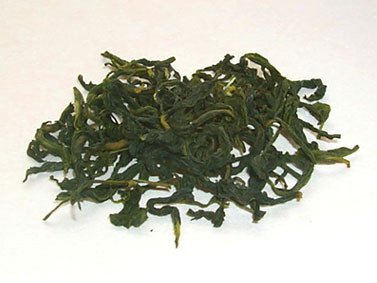 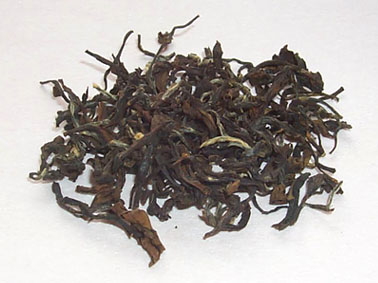 紅茶
完全発酵
　　祁門
　　　　(キーマン)
　　正山小種
　　　　(ラプサン
　　　　　スーチョン)
ダージリンは中国種を
　インドに植えたもの。アッサムはインド原種。
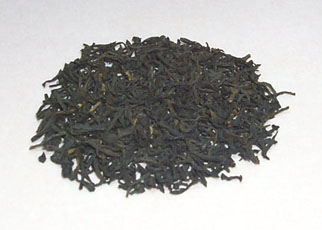 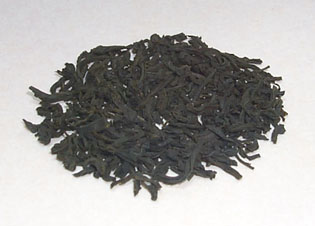 黒茶
菌による長期醗酵
　　普洱(プーアル)
ビンテージ・プーアルはぶったまげるほど高価。
百年モノなんてのもあるです。

埃/カビっぽいのは安物
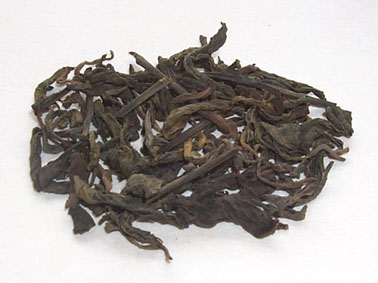 フォントがねぇ!
花茶
青茶に着香させた
のもあるます。
緑茶に花の香を
　　　　　つけたもの
　　茉莉花(ジャスミン)
　　玖瑰(ハマナス)
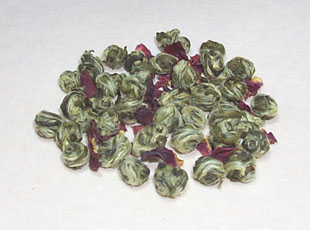 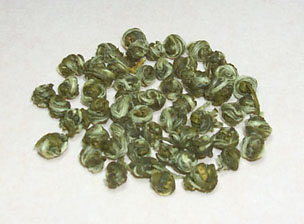 茶器
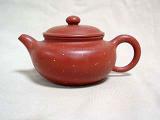 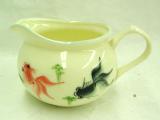 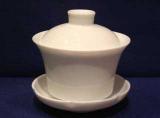 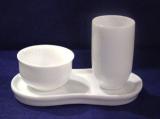 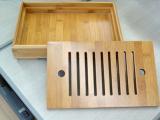 旨い茶のコツ
保存時の留意点
光を避けよ
熱を避けよ
臭いを避けよ
原則として熱湯
茶葉をケチらないこと